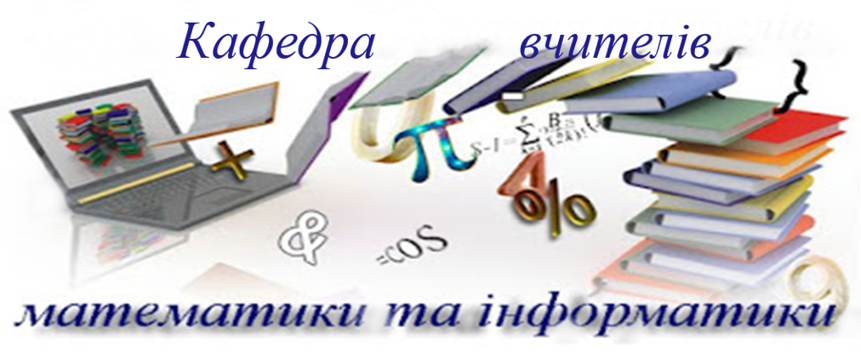 3 лютого - 7 лютого 2025р.
Фотозвіт проведення тижня математики та інформатики
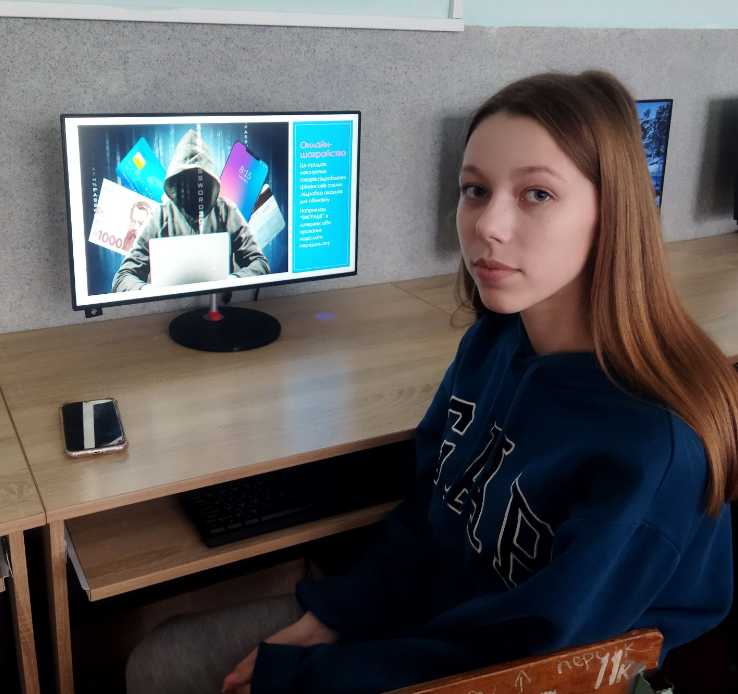 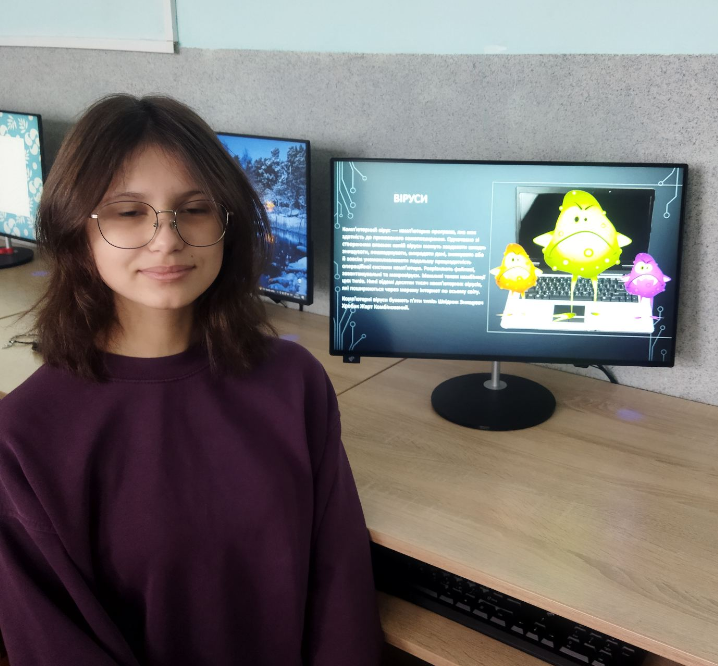 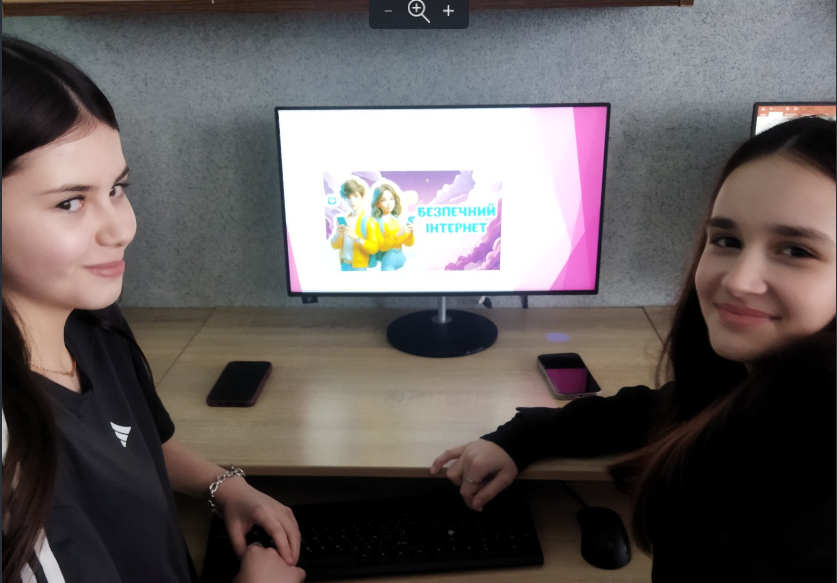 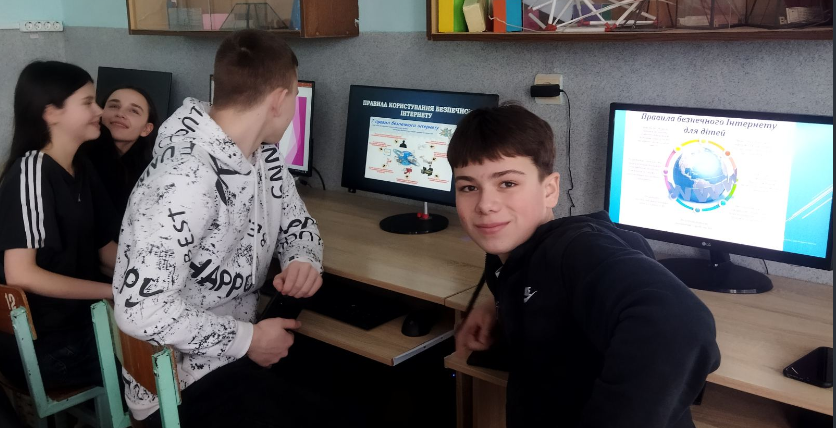 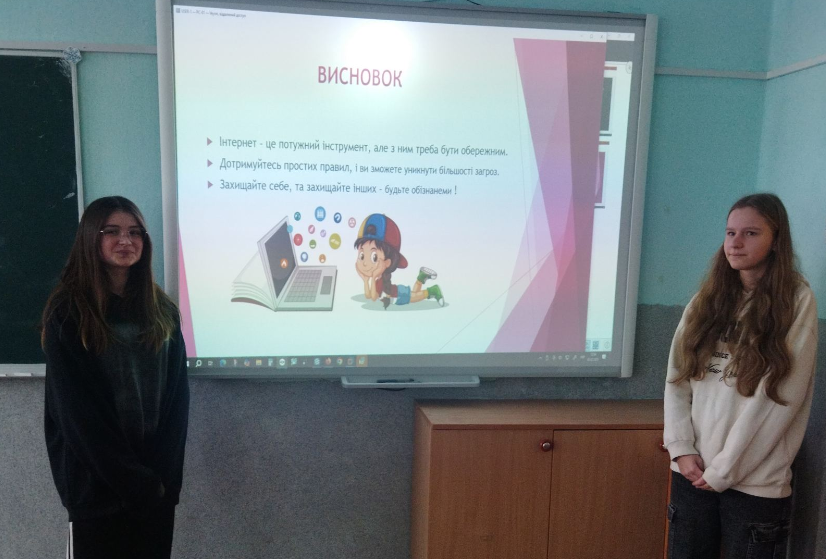 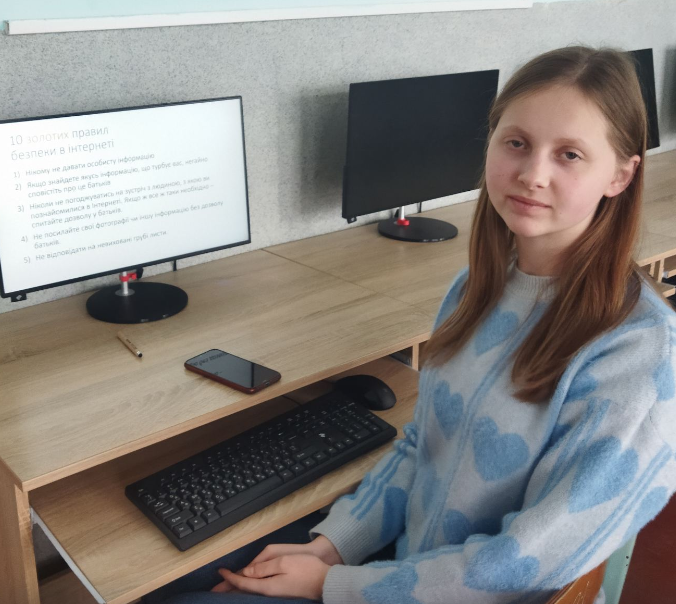 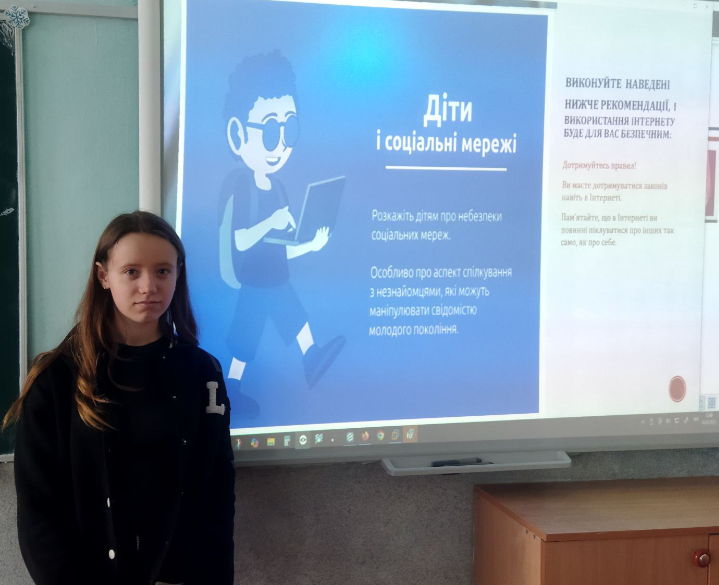 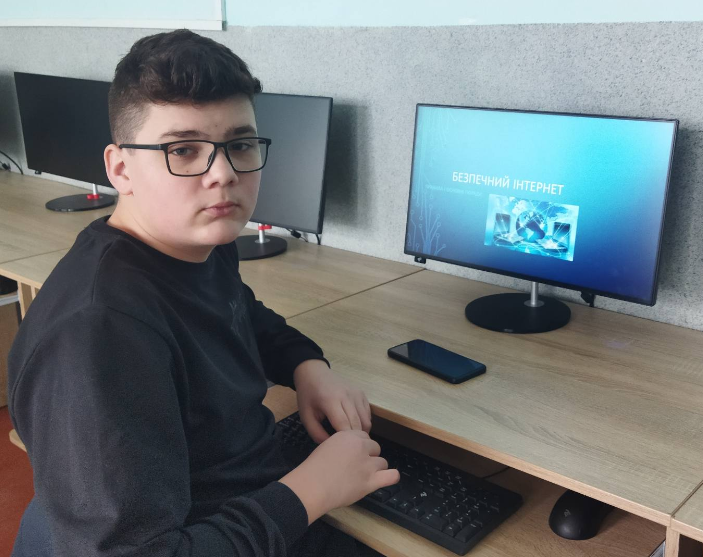 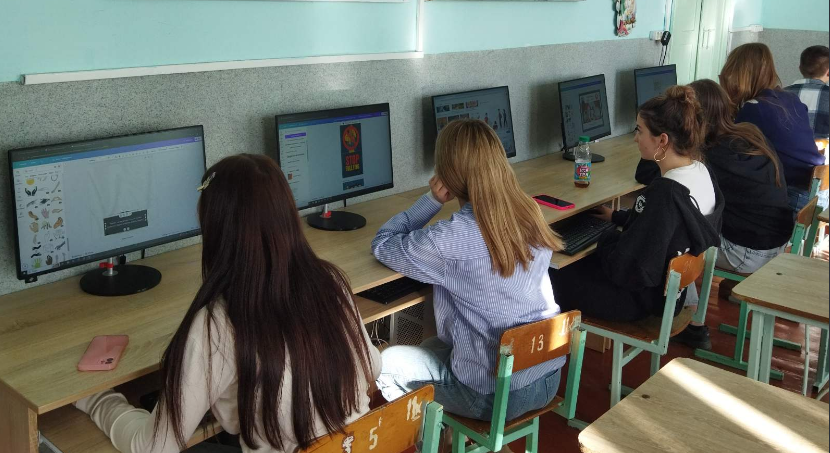 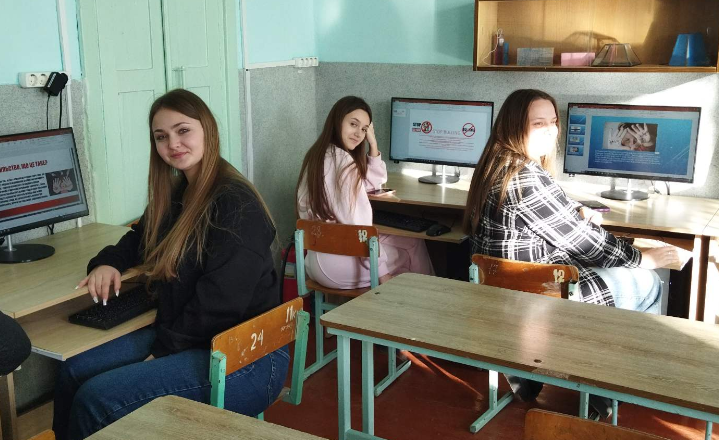 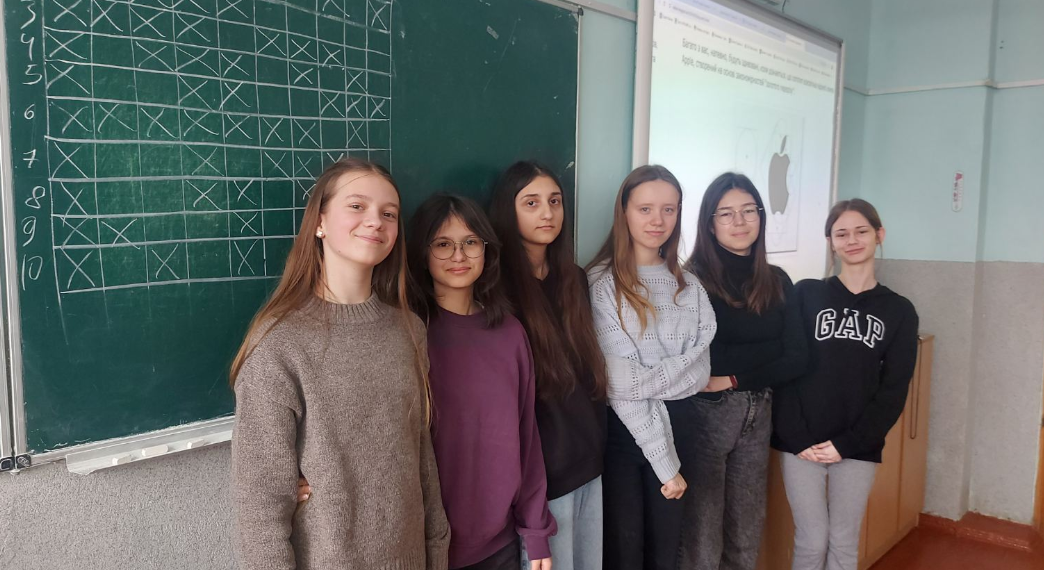 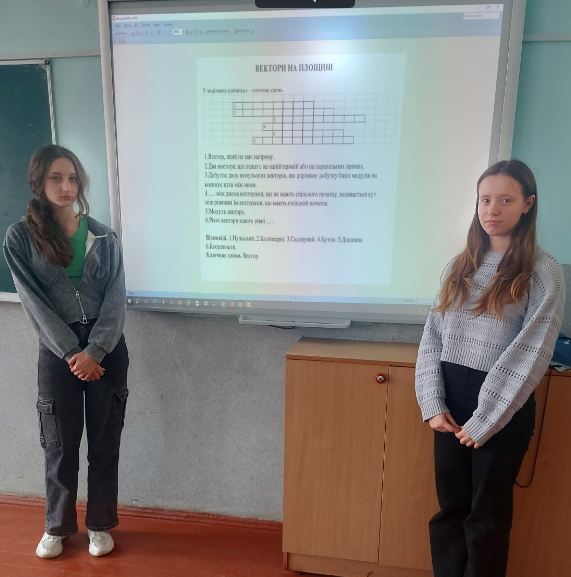 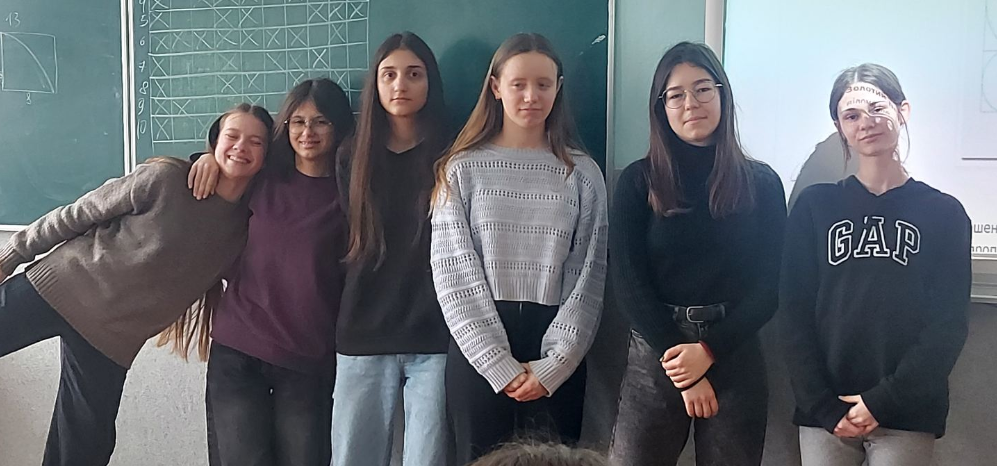 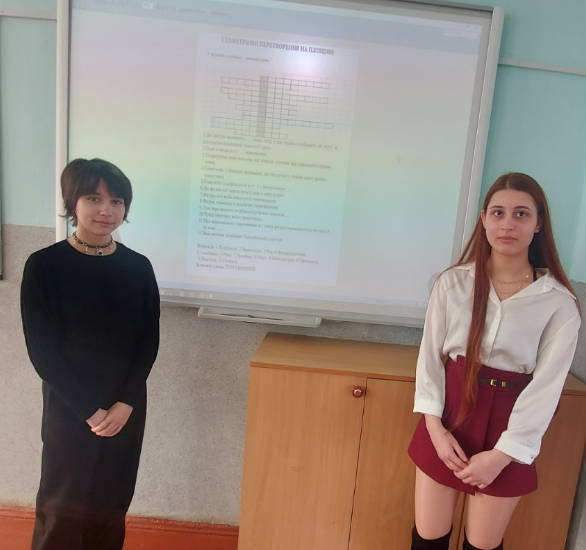 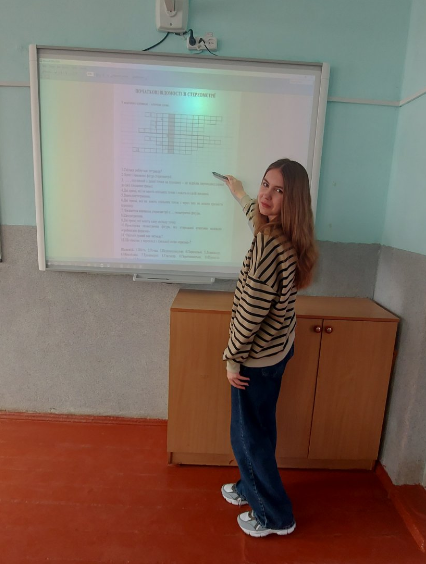 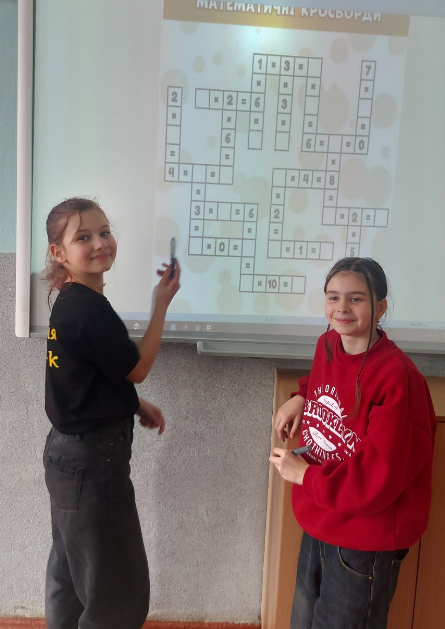 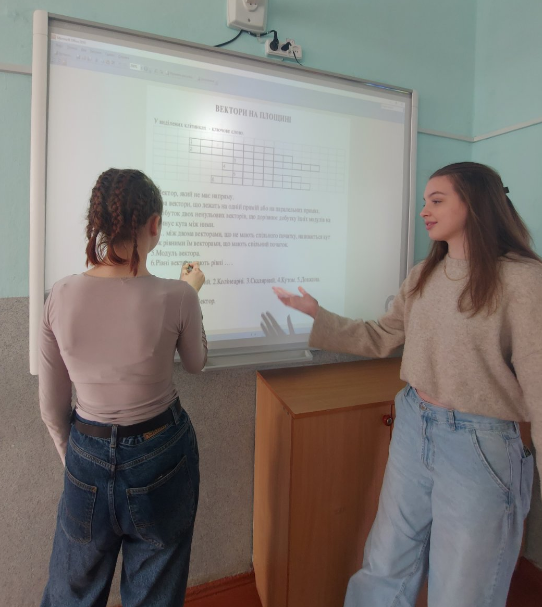 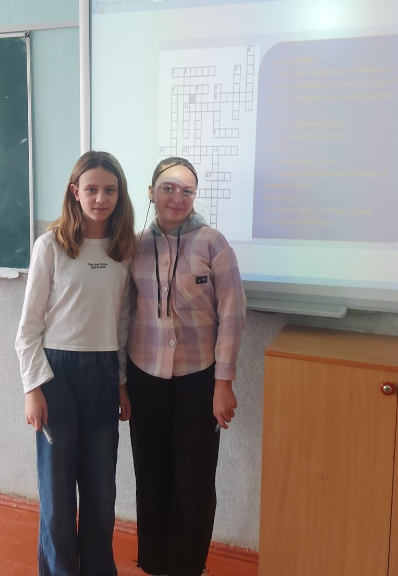 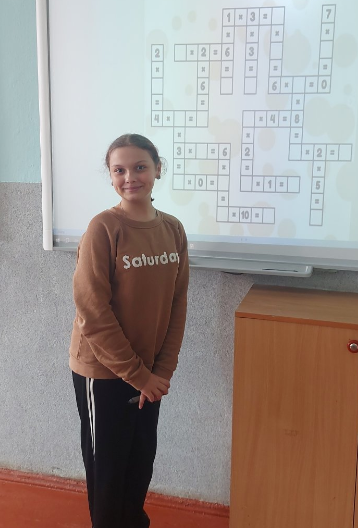 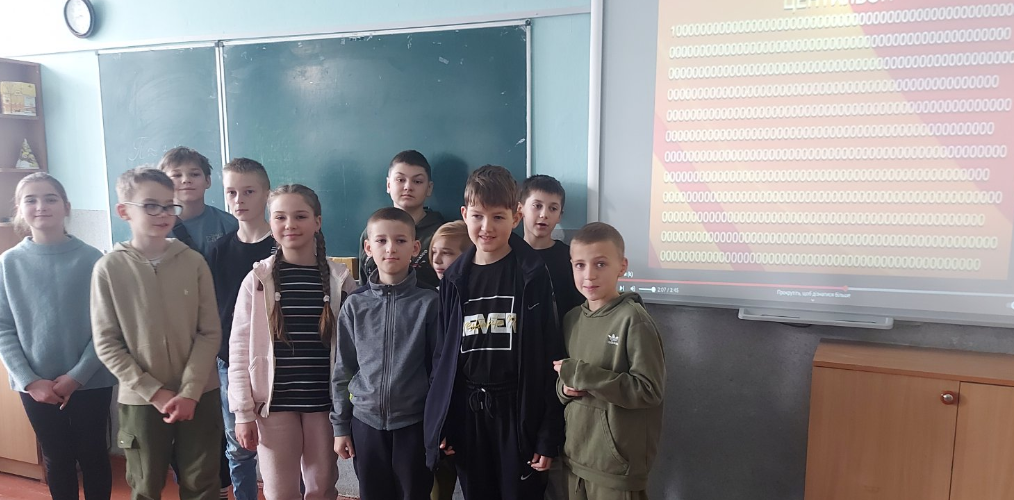 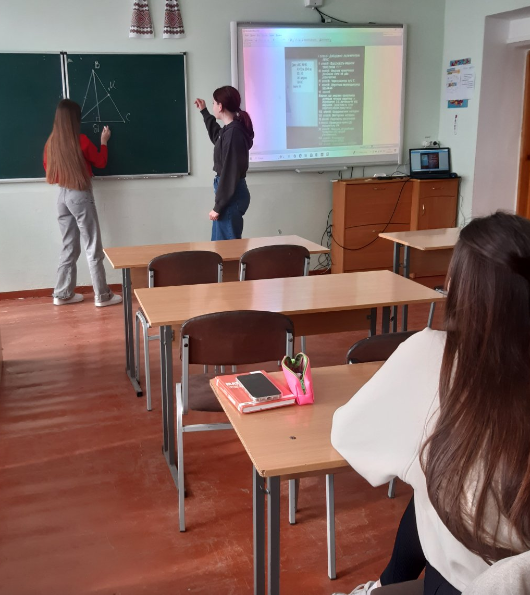 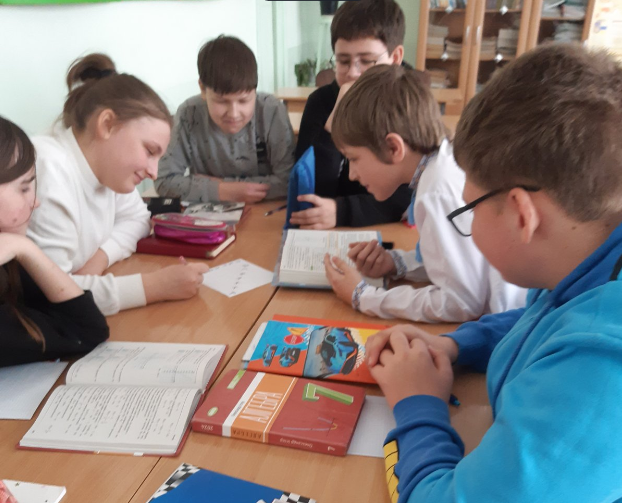 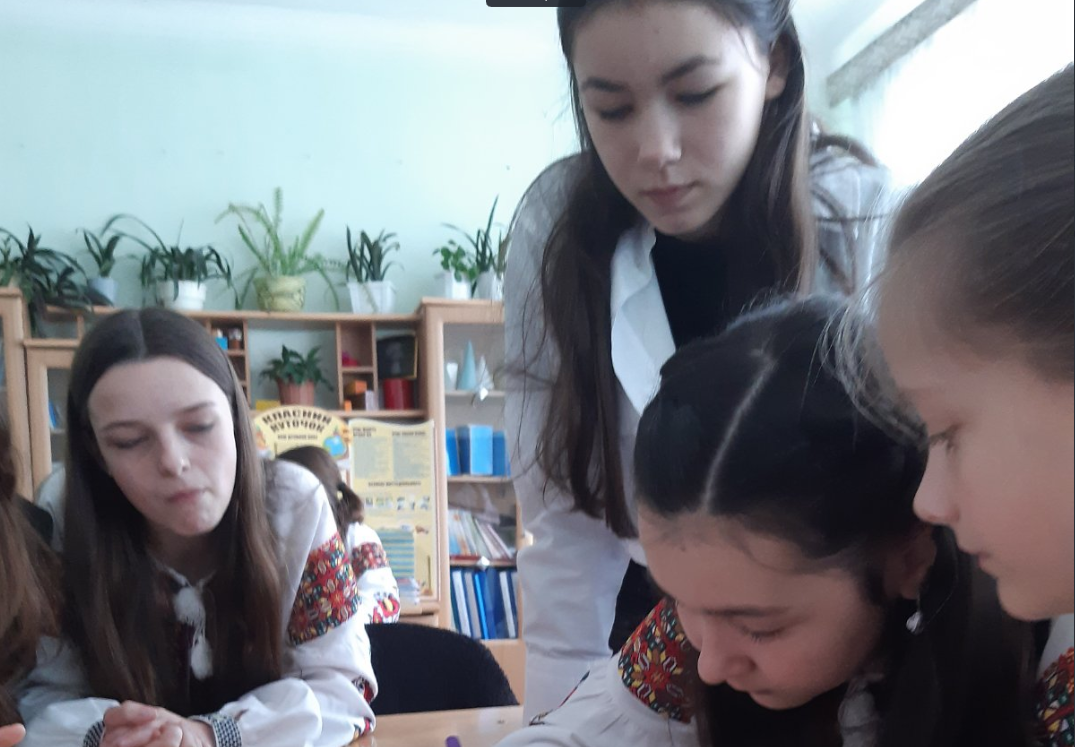 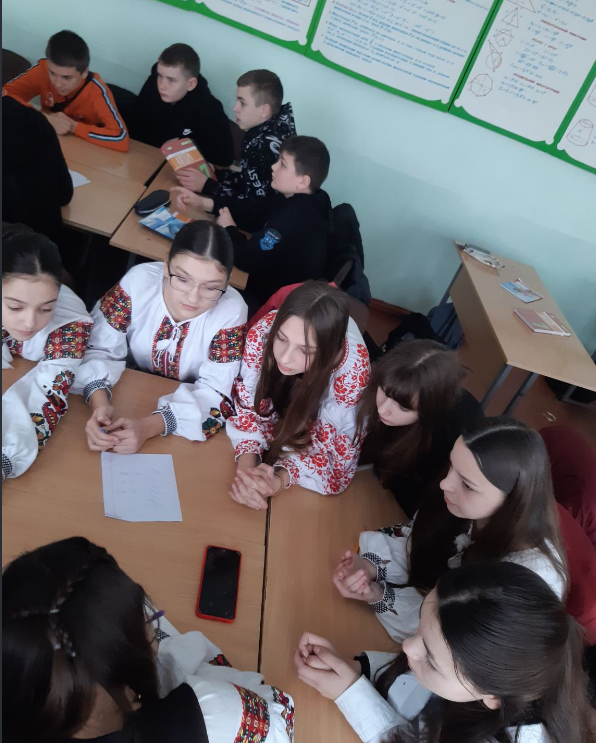 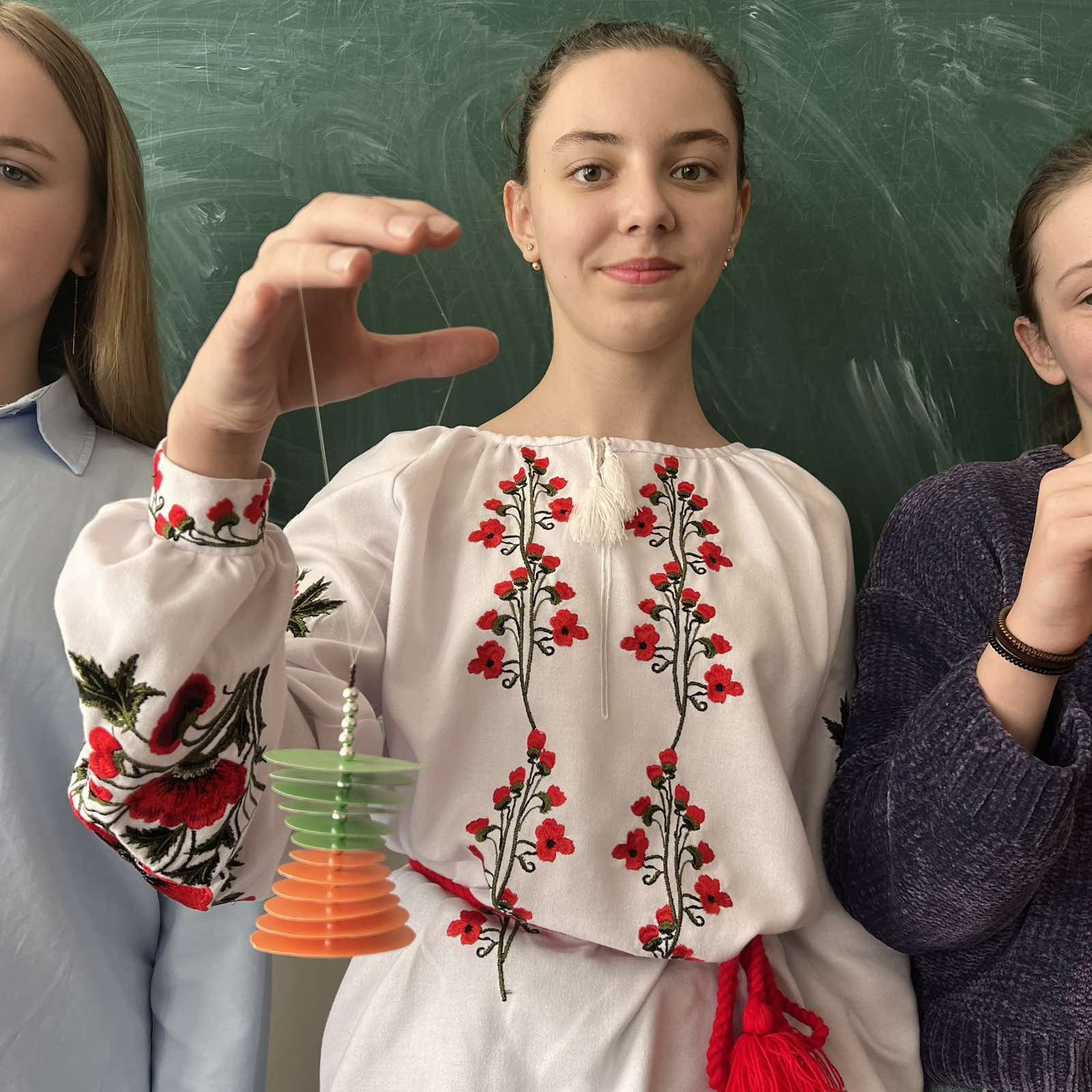 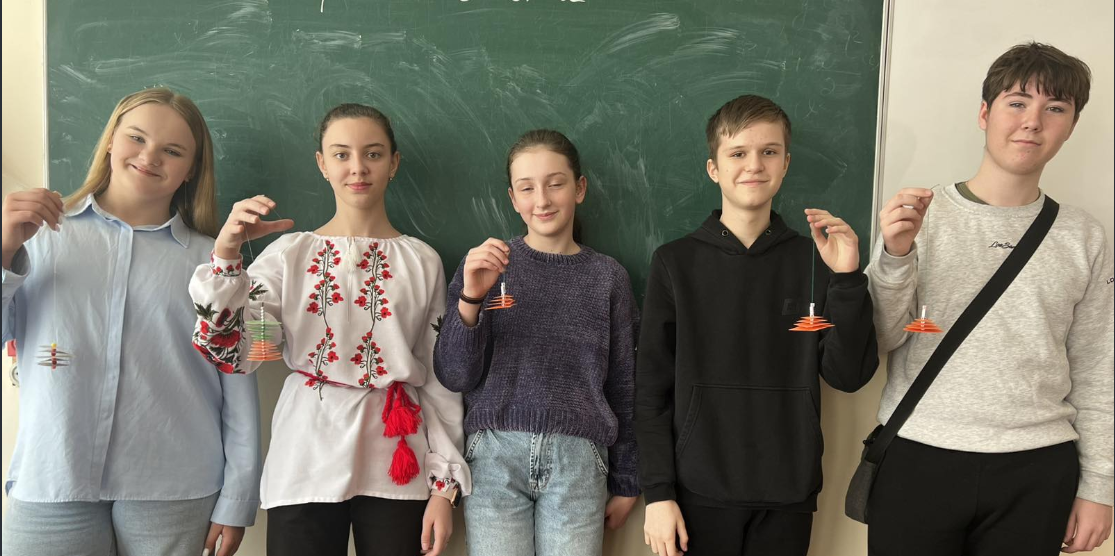 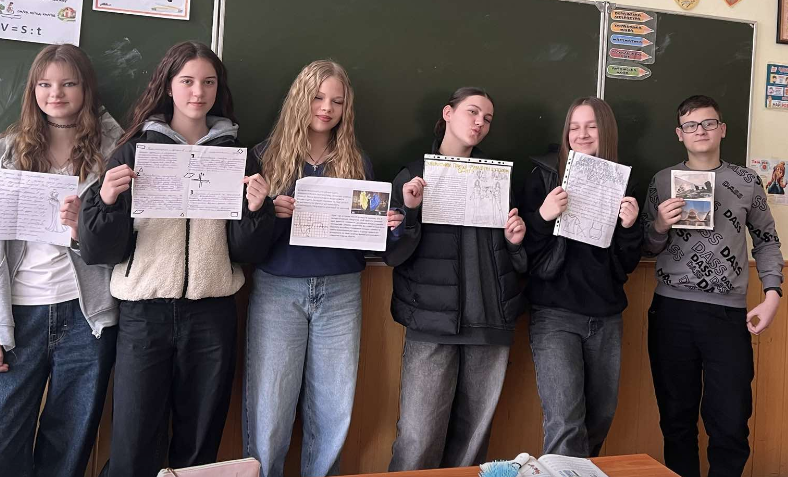 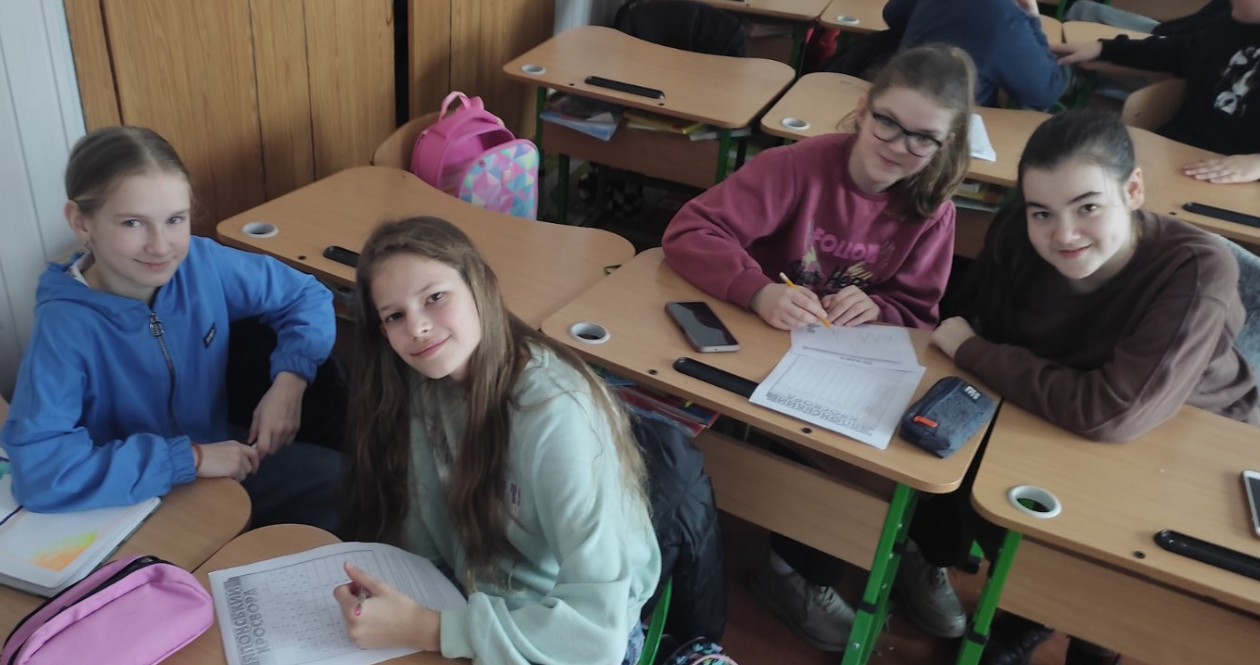 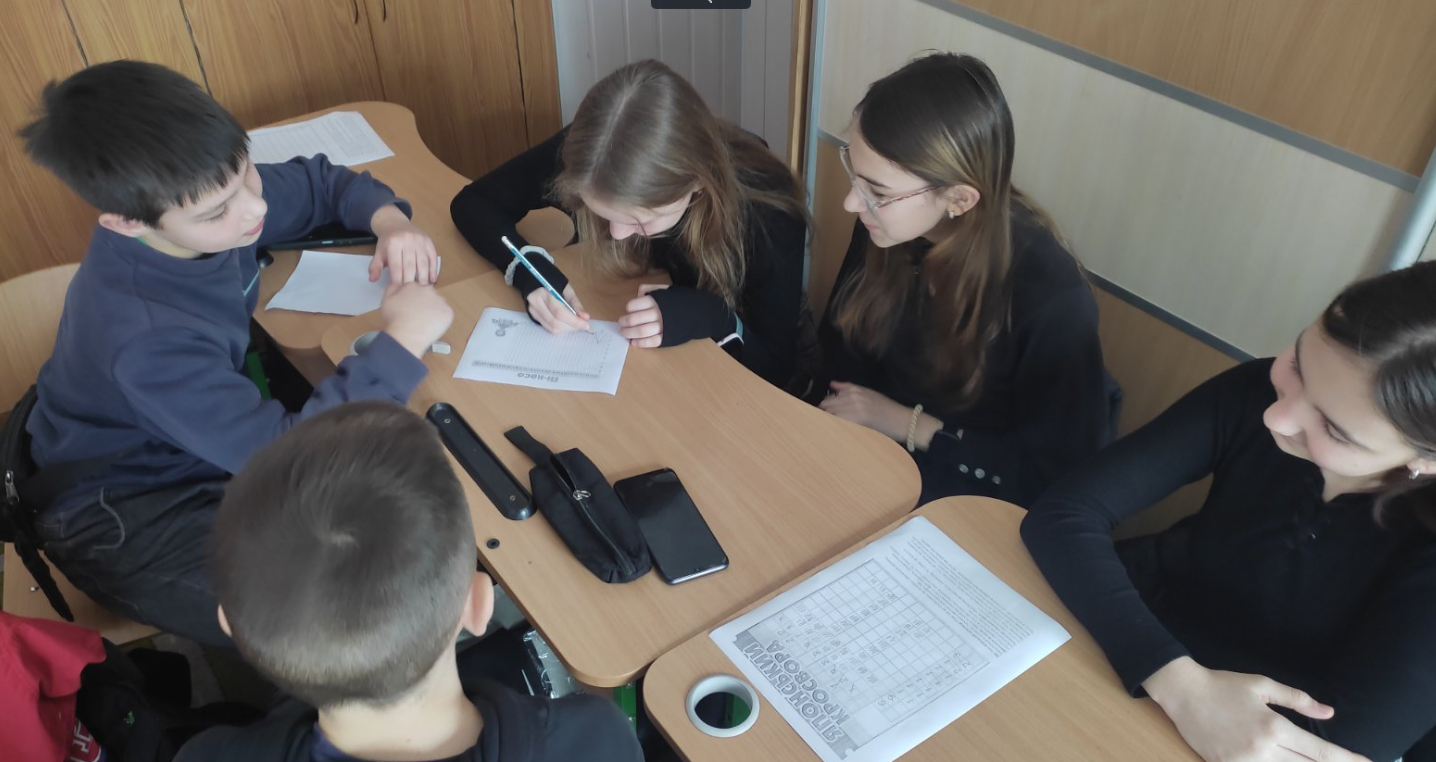 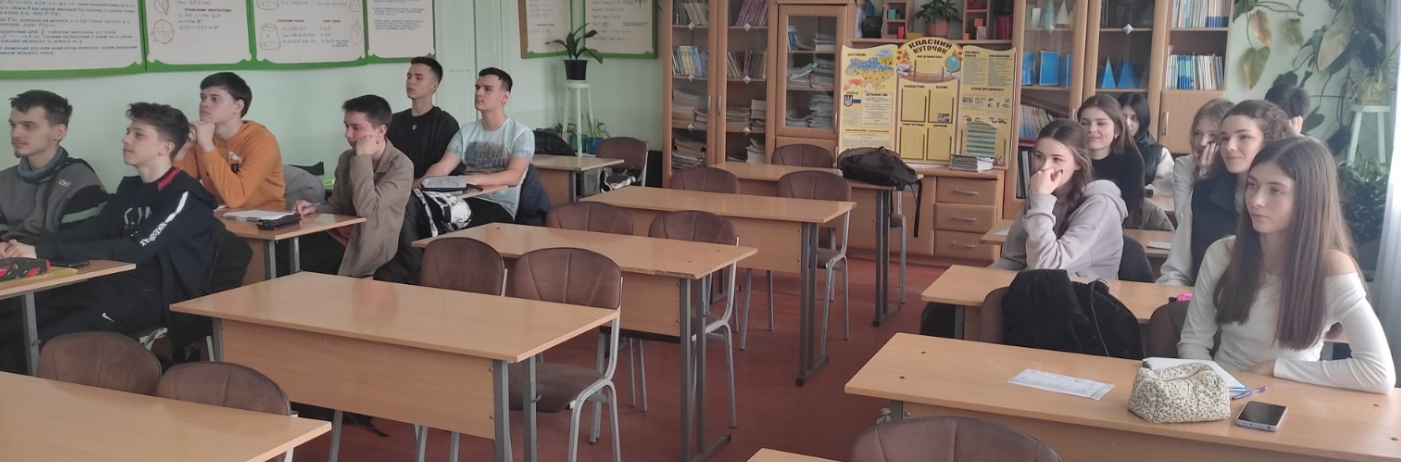 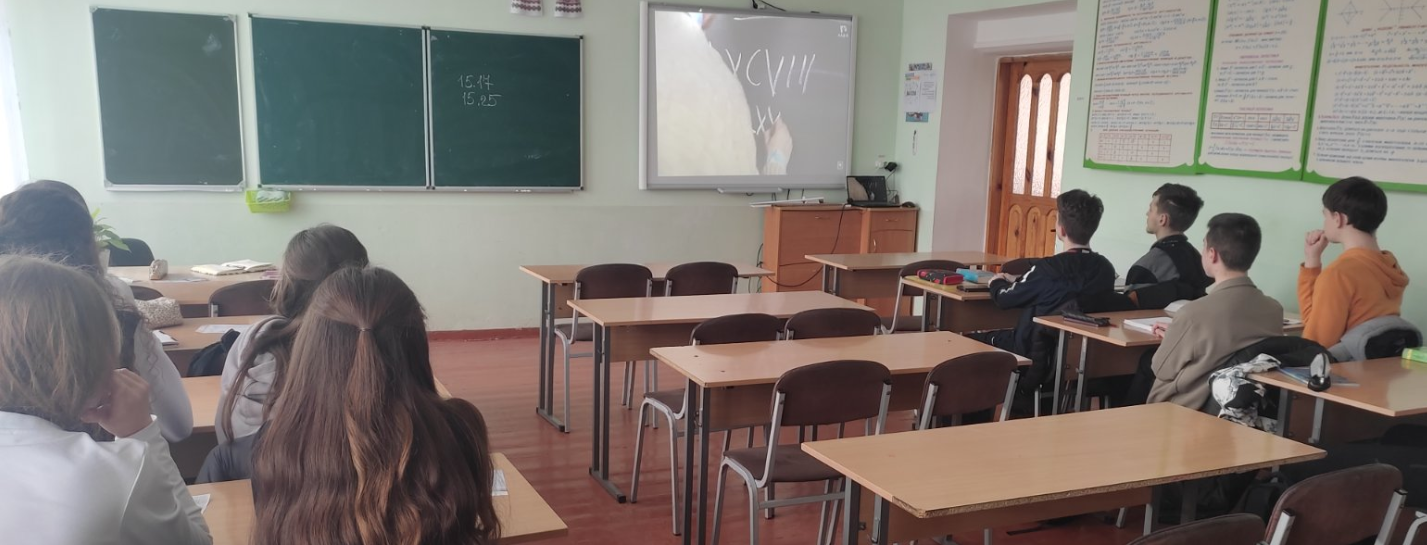 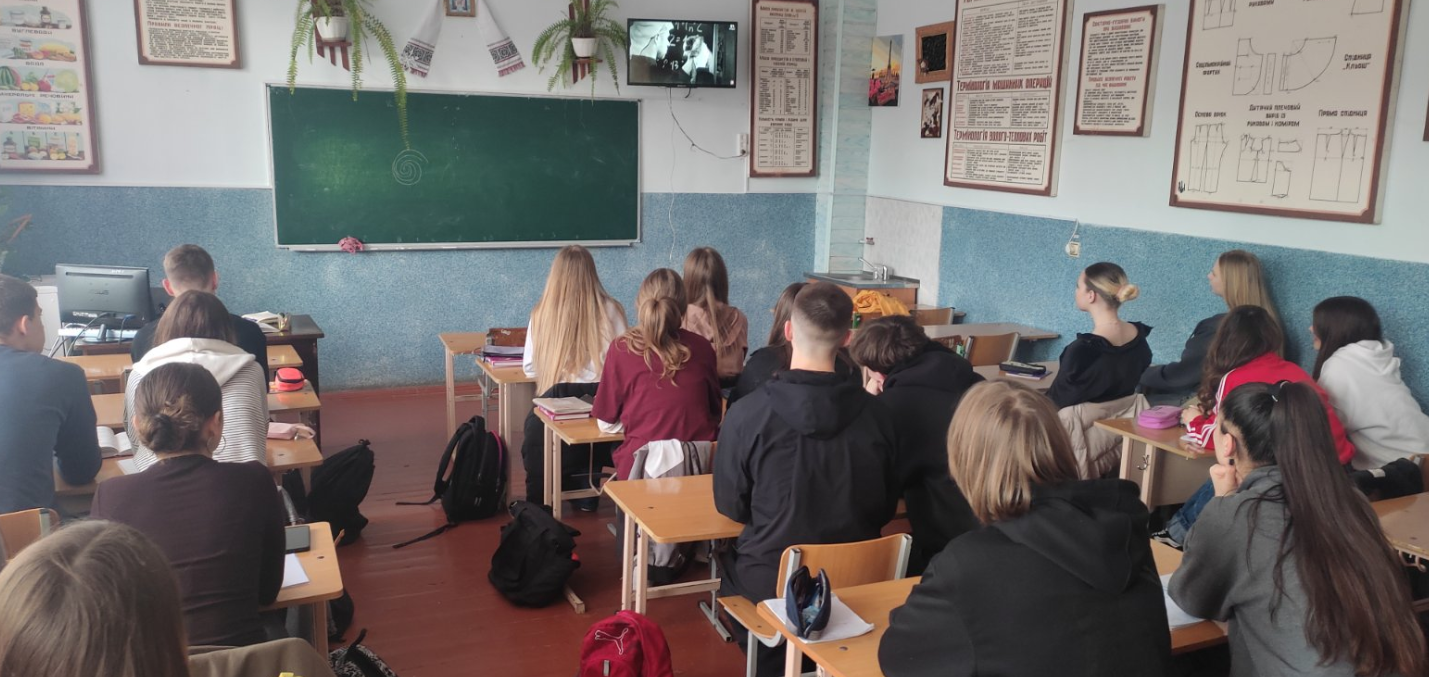 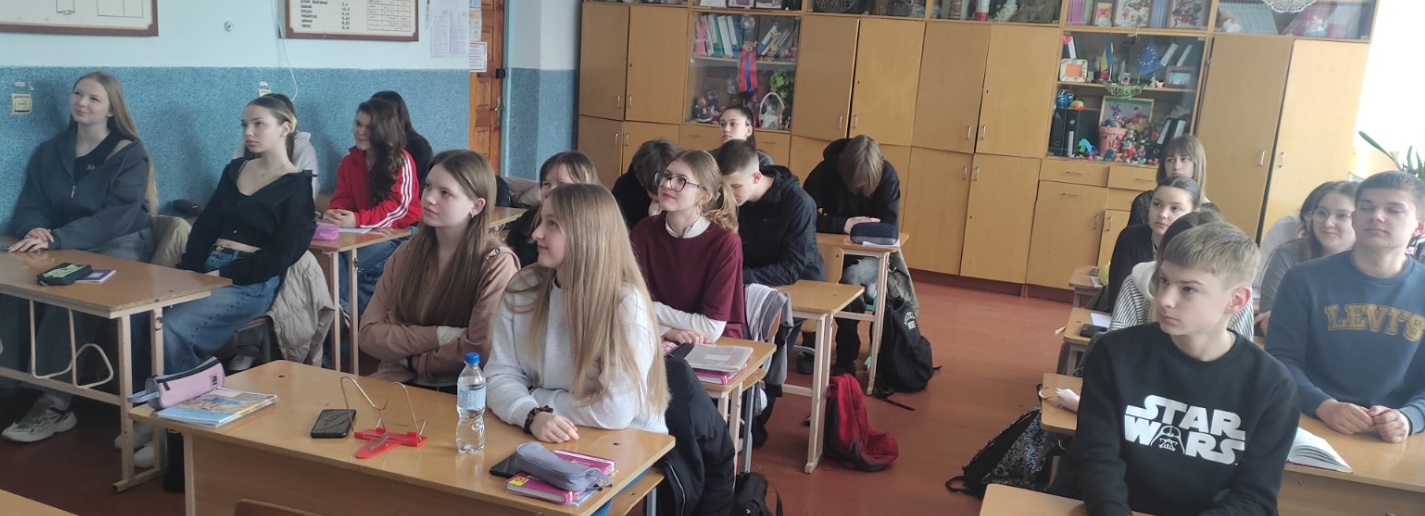